International SustainabilityStandards Board
About the IFRS Foundation
Our organisation
Not-for-profit, public interest organisation
Three-tier governance model
Monitoring Board (oversight)
Trustees (governance & strategy)
IASB + ISSB (standards)
Extensive, inclusive due process
Our mission
Develop IFRS Standards that bring transparency, accountability and efficiency to financial markets around the world
IFRS Accounting Standards
Required for use by more than 140 jurisdictions around the world
Current sustainability reporting landscape
International initiatives
Voluntary application
Multiple standards
Multiple audiences
Jurisdictional initiatives
Different jurisdictions, different requirements
Differences in scope, ambition and pace
Consequences
‘Alphabet soup’ of requirements
Cost & complexity in reporting
Selective & inconsistent application of voluntary standards
‘Greenwashing’ risk
Different requirements by different jurisdictions
Lack of global comparability & consistency
Lack of capital market rigour (mandated standards, audited information, digital reporting)
Lack of confidence and trust in information
Impediment to financial market participation in drive towards Net Zero
Demand-driven process
What we asked
Demand for global sustainability standards?
Should the IFRS Foundation play a role?
Is the solution a sustainability-focused standard-setting board within the IFRS Foundation?
What we heard
Growing and urgent demand for global standards to improve consistency and comparability
Broad support for Foundation to play a role
ESG focus but climate first
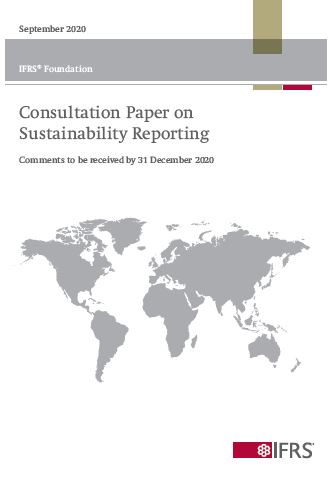 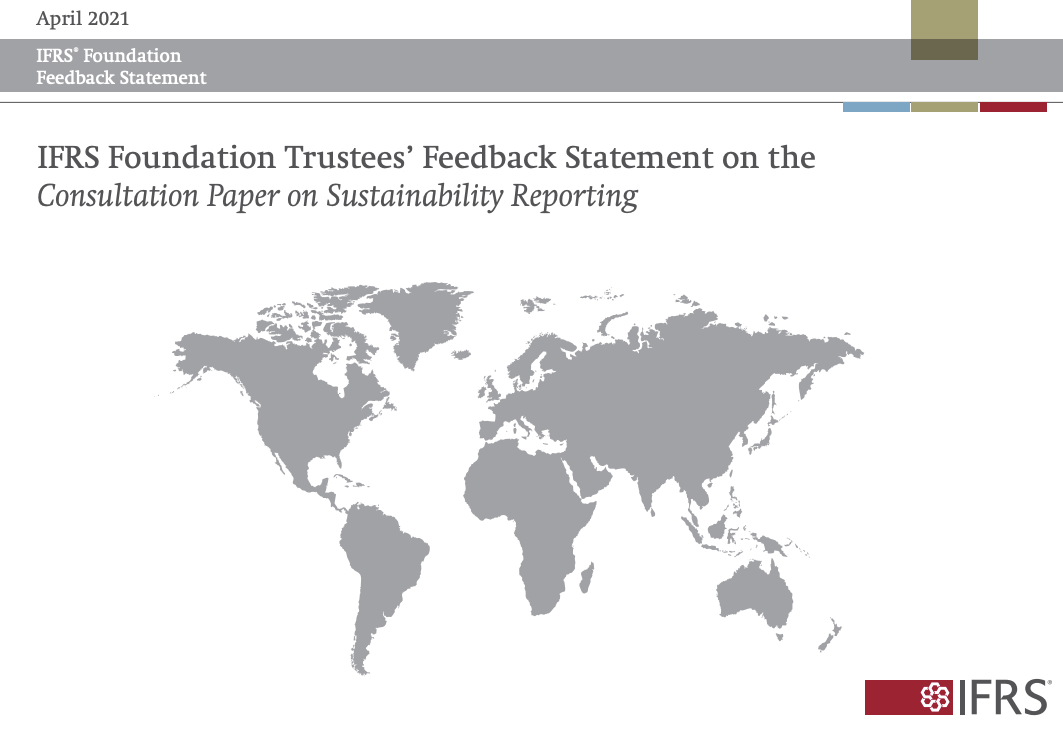 COP26 announcement
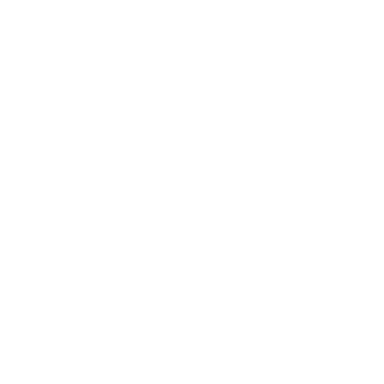 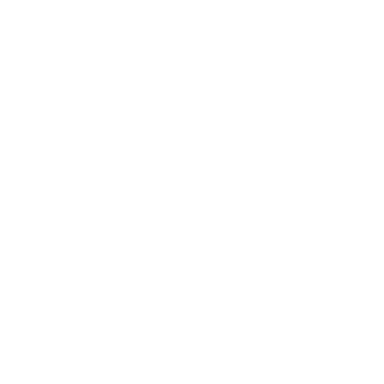 1. Formation of the International Sustainability Standards Board (ISSB)
2. Consolidation with Climate Disclosure Standards Board (CDSB) & Value Reporting Foundation (VRF)
3. Publication of climate and general disclosure prototype requirements
Creates the necessary institutional arrangements and technical groundwork for a global sustainability standard-setter for the financial markets
1. International Sustainability Standards Board (ISSB)
2. Consolidation with VRF & CDSB
Becomes part of the IFRS Foundation
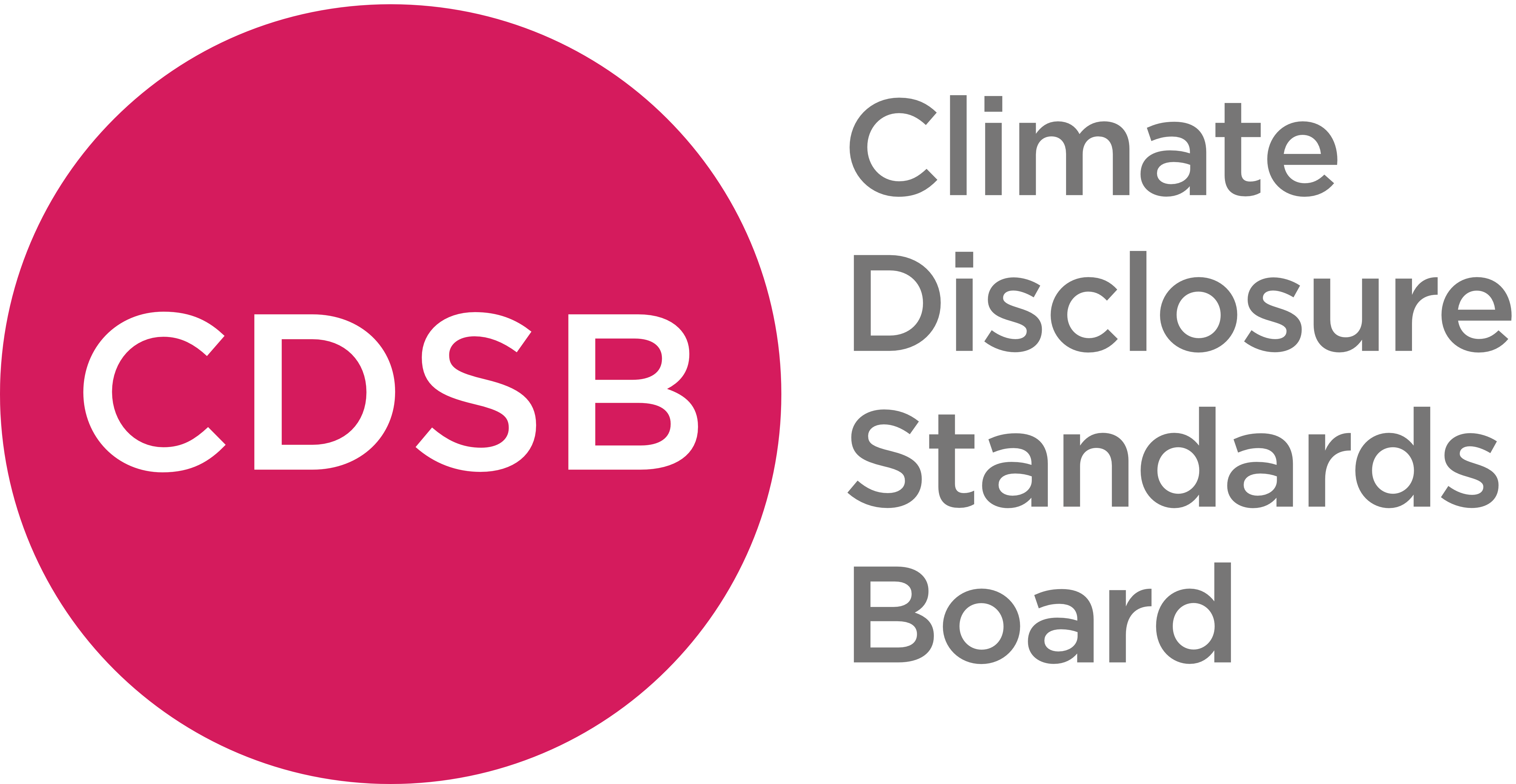 Additional members of Technical Readiness Working Group
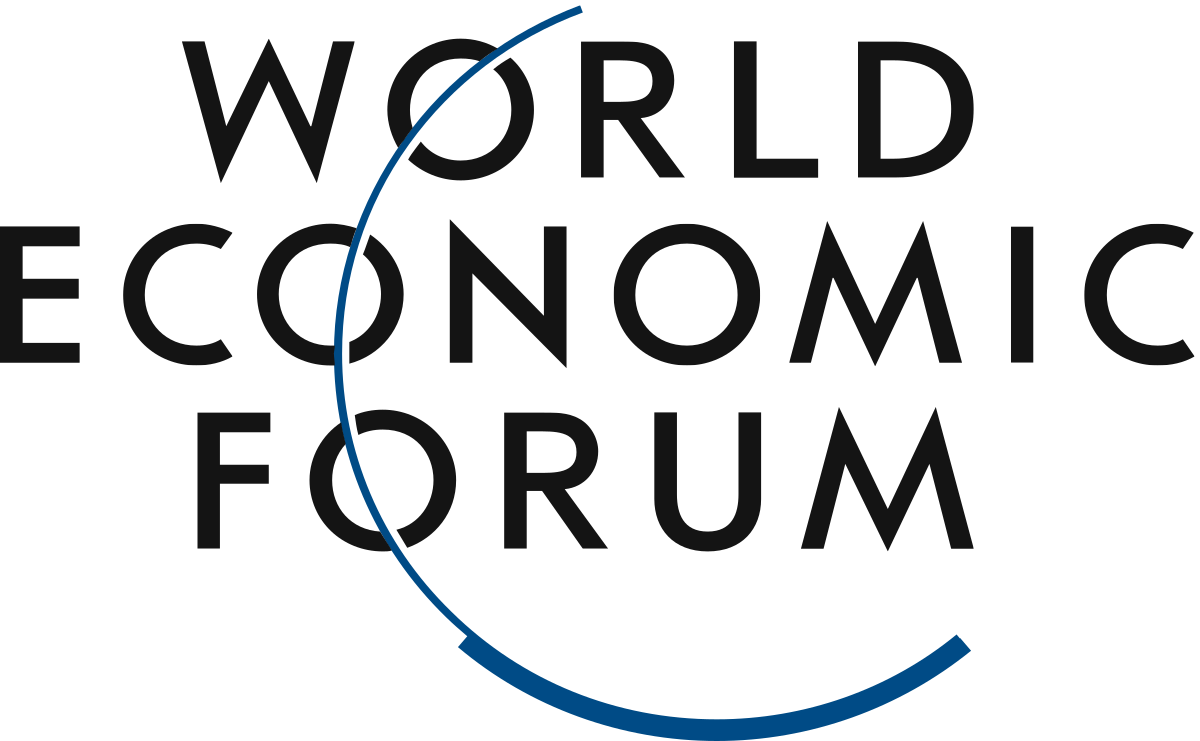 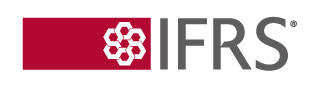 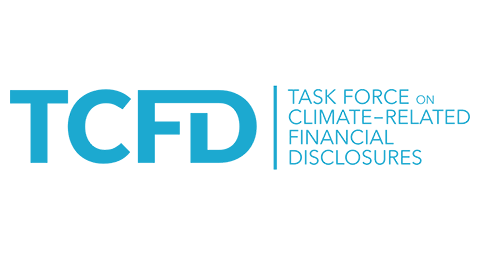 International Accounting Standards Board
3. Publication of prototype requirements
General Requirements
for Disclosure of
Sustainability-related
Information
Climate-related 
Disclosures
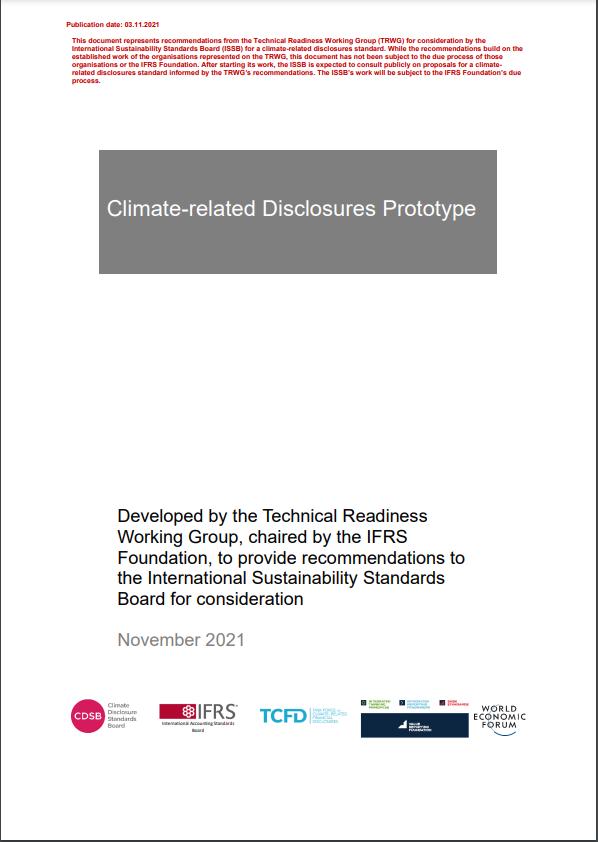 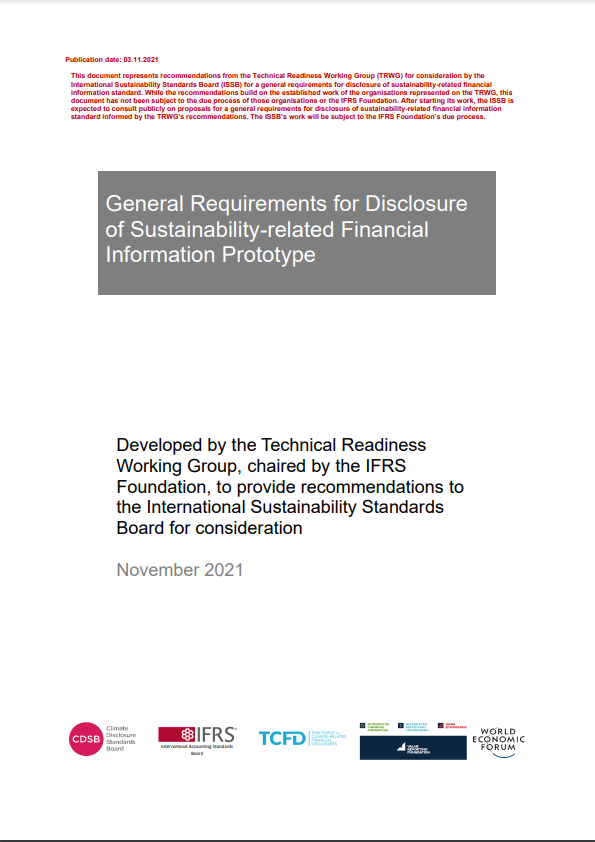 Recommendations – Technical Readiness Working Group to ISSB
ISSB to consider as part of initial work programme
COP26 Statement
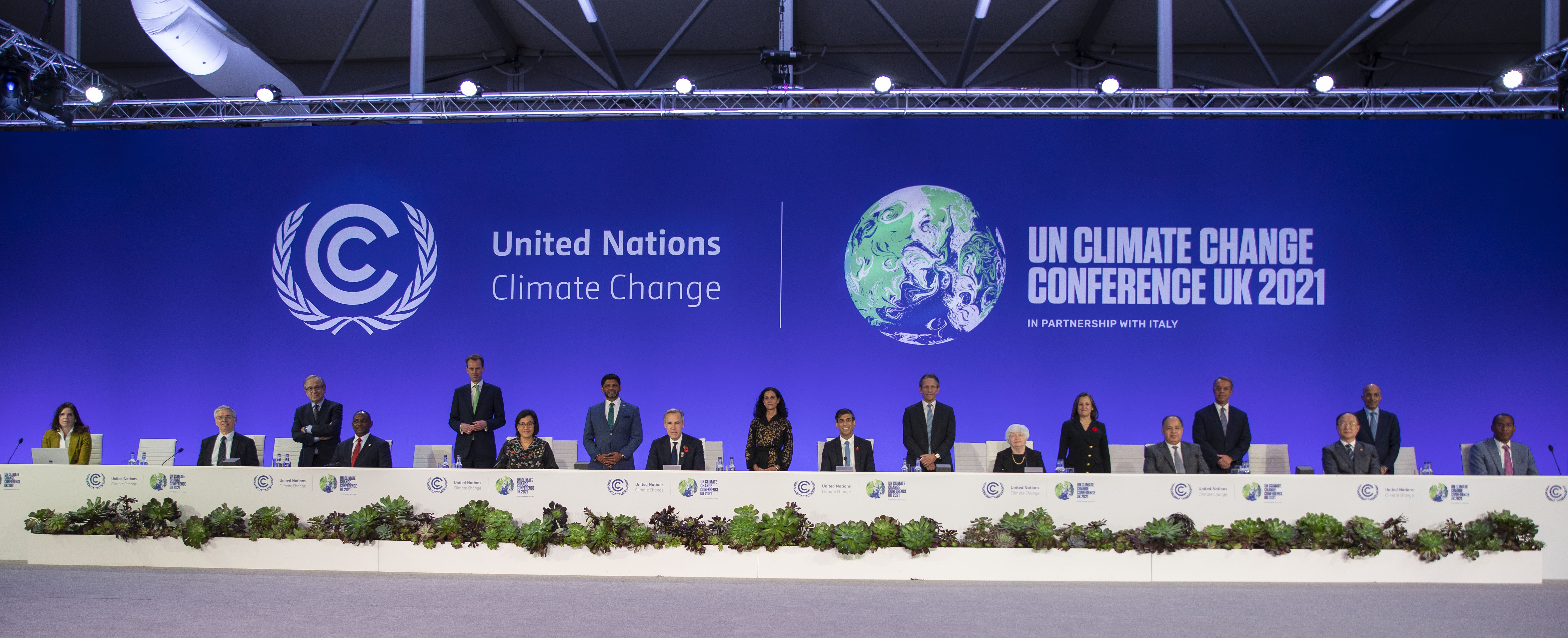 “
Finance Ministers and Central Bank Governors from 40+ jurisdictions* from 6 continents joined the UK in publicly welcoming the announcement of the establishment of the ISSB and its work programme to develop a set of internationally consistent, high-quality, and reliable baseline standards for disclosure of sustainability-related information on enterprise value creation.
* Australia, Brazil, Canada, Chile, China, Costa Rica, Egypt, Ethiopia, European Commission, Fiji, France, Germany, Greece, Guatemala, India, Indonesia, Italy, Jamaica, Japan, Kenya, South Korea, Luxembourg, Maldives, Mexico, Morocco, Netherlands, New Zealand, Nigeria, Paraguay, Philippines, Russia, Saudi Arabia, Seychelles, Singapore, Spain, Switzerland, Tonga, Turkey, UK, Uruguay, USA
Global baseline approach
Sustainability reporting (broader multi-stakeholder focus) 
Reporting on all sustainability matters that reflect significant positive or negative impacts on people, the environment and the economy
Sustainability-related financial disclosures (investor focus)
Reporting on those sustainability-related matters that may reasonably create or erode enterprise value over the short, medium and long term
Financial reporting (investor focus)
Reflected in monetary amounts in the financial statements
ISSB within IFRS Foundation Governance structure
IFRS Foundation Monitoring Board
Public accountability
IFRS Advisory Council

(provides advice to Trustees, IASB & ISSB)
Governance, strategy & oversight
IFRS Foundation Trustees
International Sustainability Standards Board (ISSB)
International Accounting Standards Board (IASB)
Independent standard-setting
& related activity
IFRS Accounting Standards
IFRS Sustainability Disclosure Standards
IFRS Interpretations Committee
Compatible standards to meet investors’ needs
Investors 
and other capital market participants
International Accounting Standards Board
(IASB)
IFRS Accounting Standards
Financialstatements
IFRS Sustainability Disclosure Standards
International Sustainability Standards Board
(ISSB)
Sustainabilitydisclosures
ISSB composition
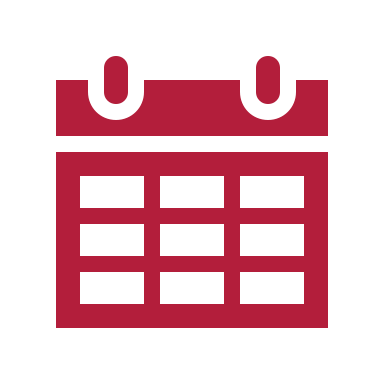 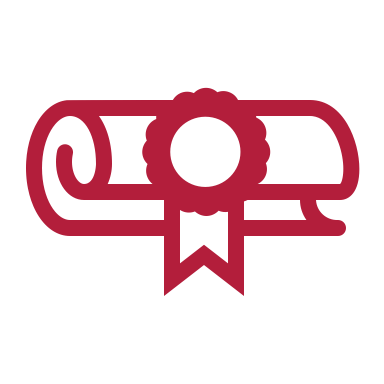 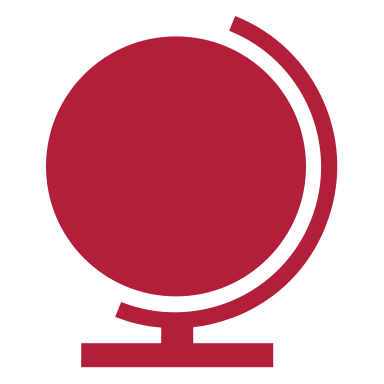 14 board members
Majority          full-time
Diversity in expertise and experience
Geographical balance
ISSB locations
Informed by expert advice
Steps to achieving global capital market standards
ISSB
Audit standard-setters
Jurisdictions
IOSCO
Next steps
Appointments
Chair, Vice-Chair(s), remaining ISSB members
Consultations
Proposed climate and general disclosure standards, work plan and future priorities (due process)
Advisory groups
Appoint members to technical and jurisdictional groups
Consolidation
Complete consolidation with CDSB and VRF
Location
Implement multi-location approach for global footprint
Call to action
Continue applying existing frameworks
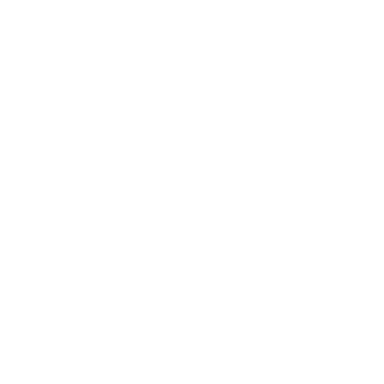 Get familiar with the prototypes – early indication of direction of travel
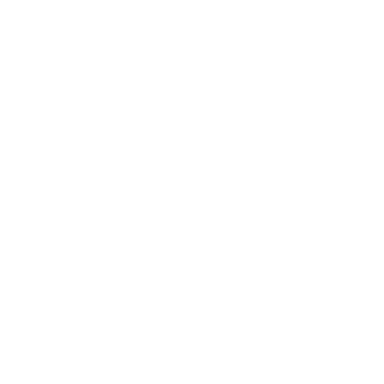 Be ready to share your views – public consultation early 2022
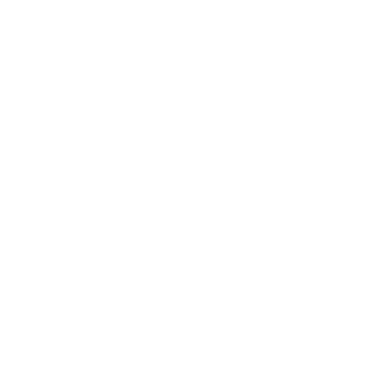 Sign up for alerts – ifrs.org/sustainability
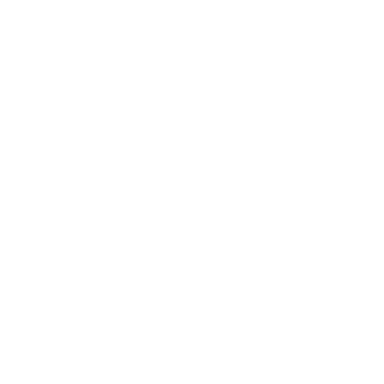 Find us online